LE NOUVEAU CYCLE TERMINAL
en mathématiques
Série technologique :stmg au lycée Condorcet
Série technologique dont  stmg
Enseignements obligatoires :
Horaire de mathématiques en terminale STMG: 3h
Série générale
1- Enseignements communs obligatoires
Pas de mathématiques dans les enseignements obligatoires
(hormis utilisation de notions mathématiques dans certaines matières, en enseignement scientifique (1h30 par semaine) )

2. Enseignements de spécialité : obligatoires mais au choix
3 spé en 1ère  dont la spé mathématiques,
2 spé en terminale (parmi les 3 prises en 1ère) dont la spé    		    mathématiques

3. Enseignements optionnels:
en 1ère : pas d’option mathématiques
en terminale : deux cas d’options mathématiques
Mathématiques en série générale
En 1ère : on choisit la spécialité mathématiques 
4 heures
En 1ère : on ne choisit pas la spécialité mathématiques
En Terminale :on garde la spé math6 heures
En Terminale :on ne garde pas la spé math
Option
Maths expertes
3 heures
Option : Maths Complémentaires
3 heures
On ne fait plus de mathématiques
En Terminale :on ne garde pas la spé math
5%
En Terminale :on garde la spé math6 heures
16 %
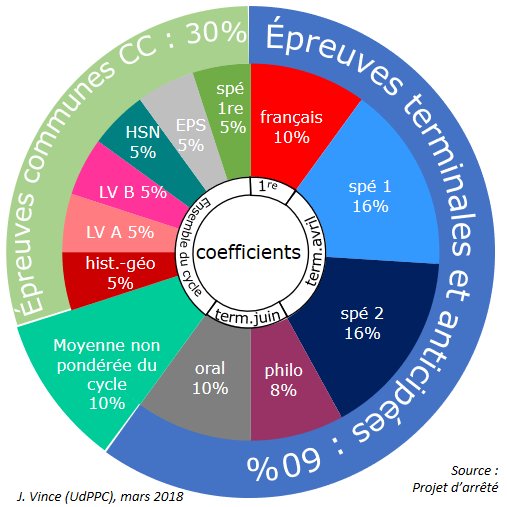 sciences
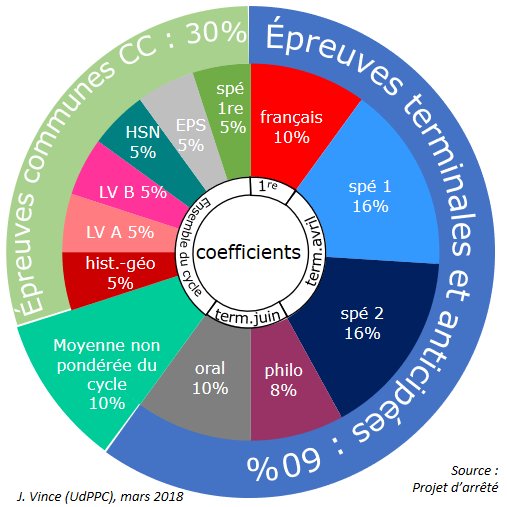 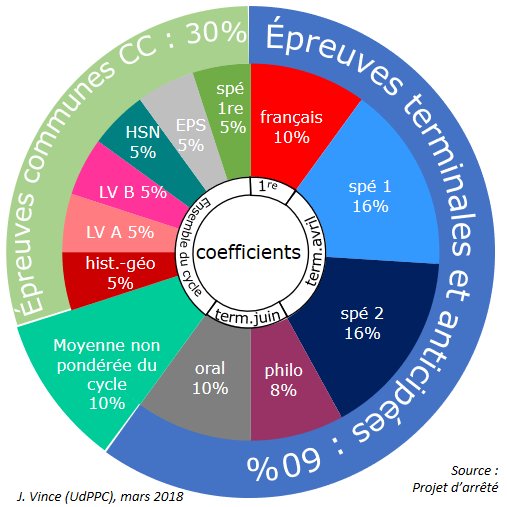 Une  part du contrôle continu
Mathématiques en série générale
les programmes
Enseignements de spécialité en 1ère : (4h)
 Fonction
Géométrie vectorielle et repérée
Statistiques et probabilités
Un rythme beaucoup plus soutenu qu’en classe de seconde.
Programme qui demande une bonne maîtrise des notions vues dans les niveaux précédents :les règles de calcul, le calcul littéral, la capacité à démontrer, vision dans l’espace…

Enseignements de spécialité en Terminale: (6h)
Les exigences augmentent par rapport à la classe de première

Enseignements optionnels en terminale:
Maths expertes : (3h) uniquement pour ceux qui sont en spécialité mathématiques 
des thèmes supplémentaires
Maths complémentaires : (3h) pour ceux qui ont abandonné les mathématiques
Mathématiques appliqués basés les programmes des années précédentes
En Terminale : on ne garde pas la spé math 5%
En Première
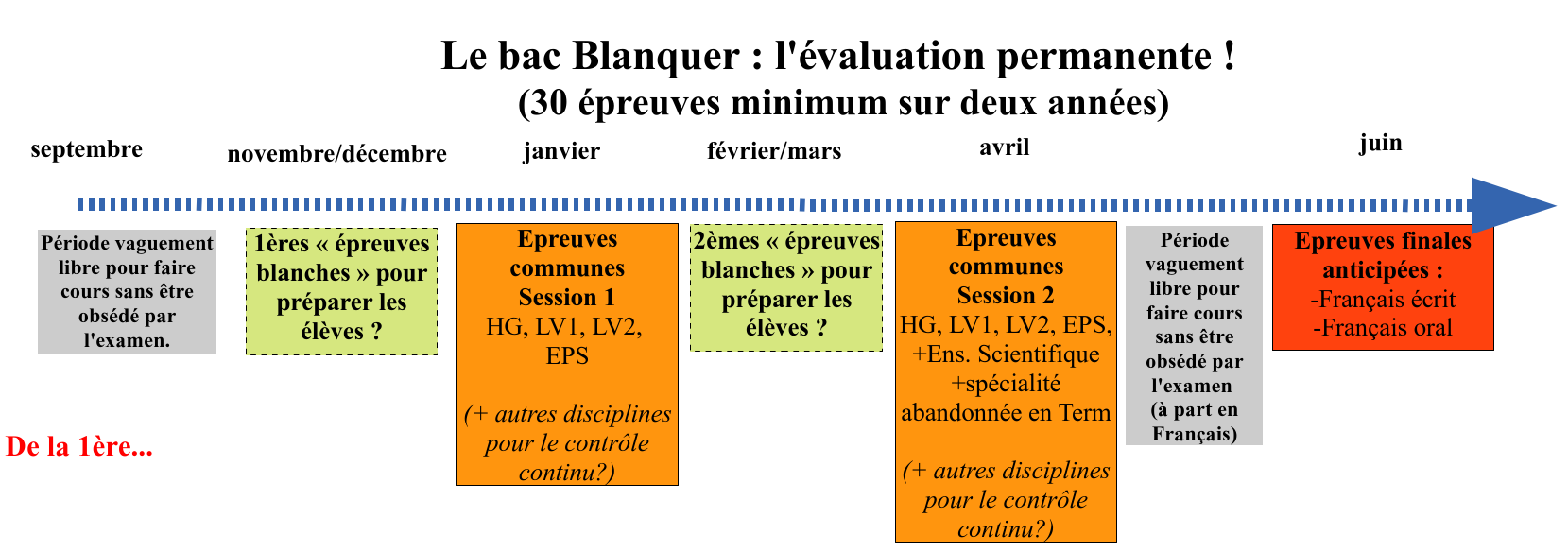 En Terminale
En Terminale : on garde la spé math (6 heures , 16 %)
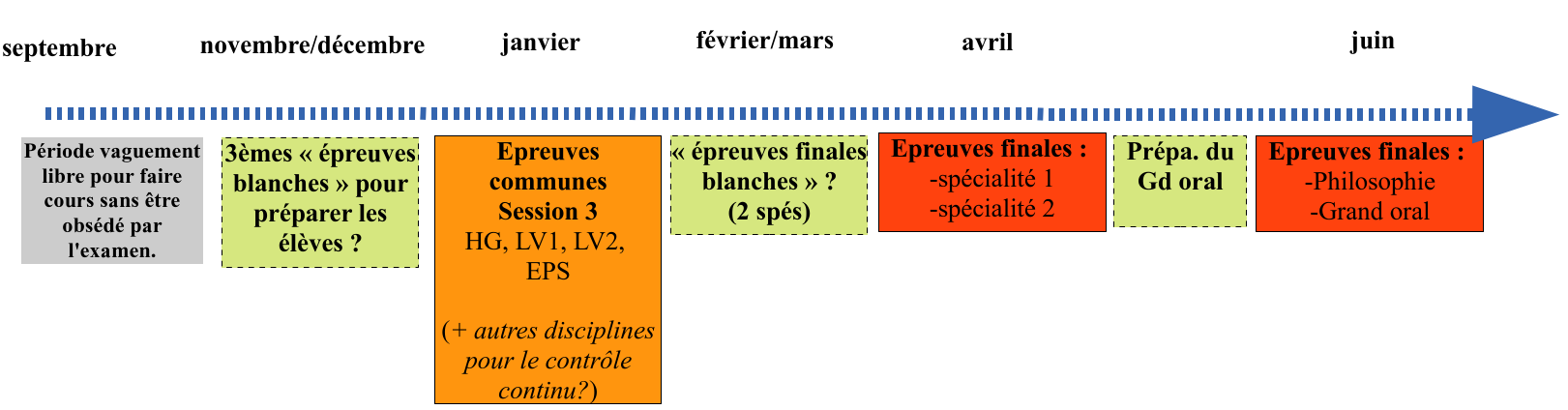 Les mathématiques post-bac
Etudes de mathématiques en faculté

Classes préparatoires aux grandes écoles (ingénieur et commerce)

Études scientifiques (physique, chimie, biologie, médecine, informatique…)

Education (professeur des écoles ou professeur dans un discipline scientifiques)

….
annexe
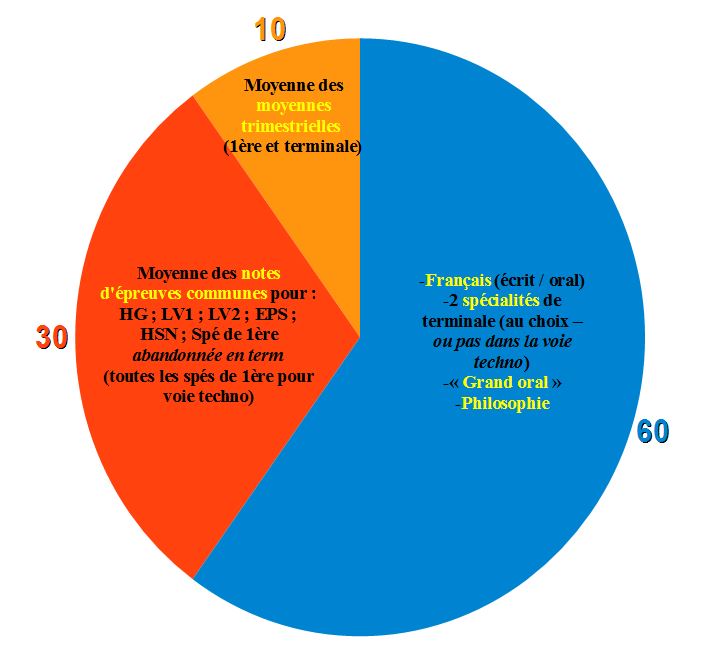 1ère –> 2ème trim
1ère –> 3ème trim
Term –> 2e trim
juin (1ère)
3ème trim (term)
sciences
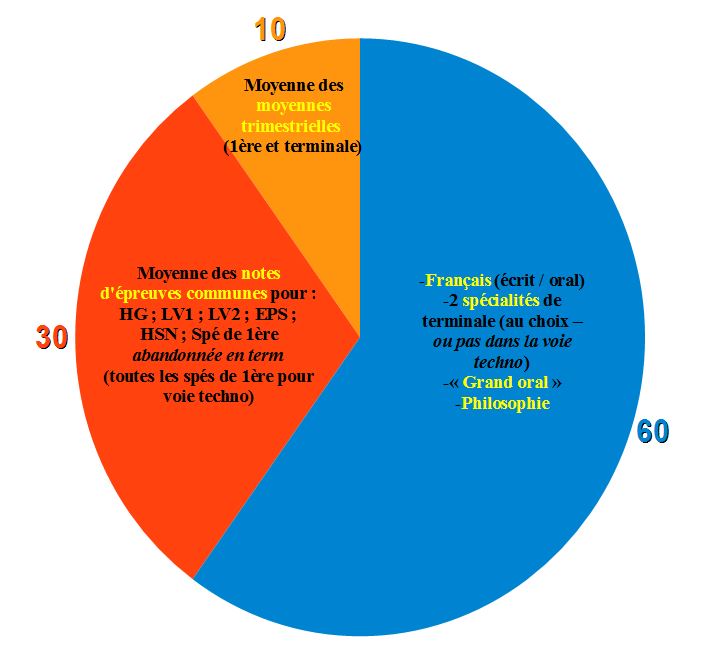 juin (term)
1- Enseignements communs: obligatoires
2. Enseignements de spécialité :  3 en première, 2 en terminale
						      (parmi les 3 prises de 1ère)
[Speaker Notes: 12e = biologie écologie en lycée agricole]
3. Enseignements optionnels
Durée : 3 h
1 seul possible en première               2 possibles en terminale
[Speaker Notes: Maths absents du tronc commun
Prise en 1ere
Mais abandon possible en terminale compensé par les options.]
5. Maintien des filières technologiques
LE NOUVEAU BAC 
(session 2021, 
donc dès 2019-2020 en 1ère)
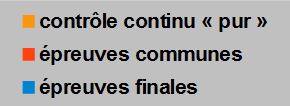 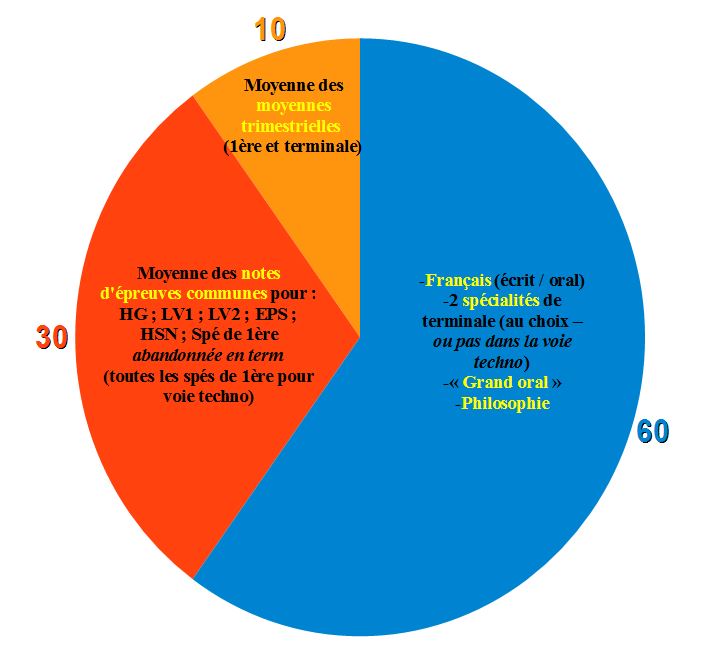 %
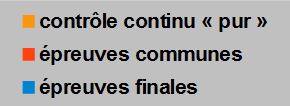 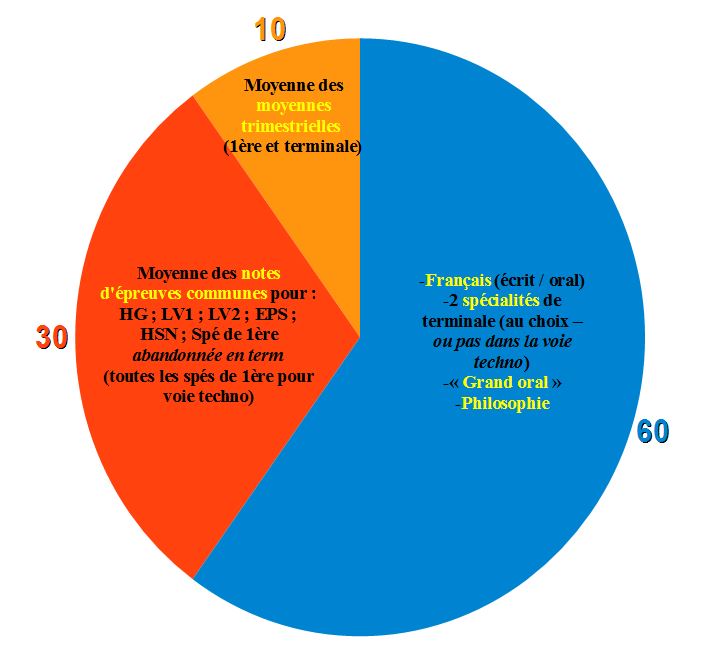 %
sciences
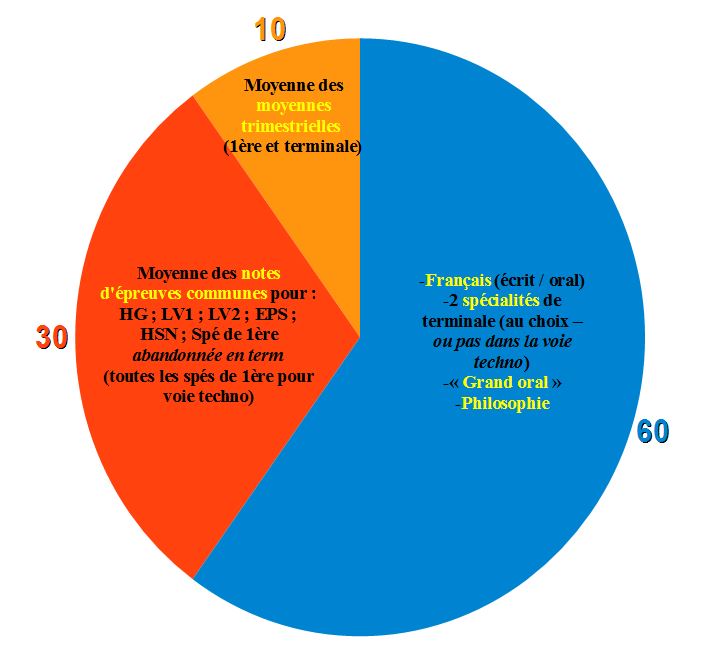 %
Pas le français
Pas la philosophie
Pas les 2 spé conservées 
Pas les options
Pas l’enseignement scientifique en term
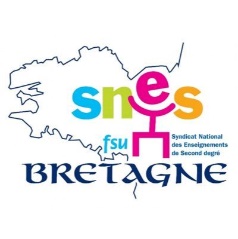 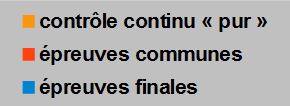 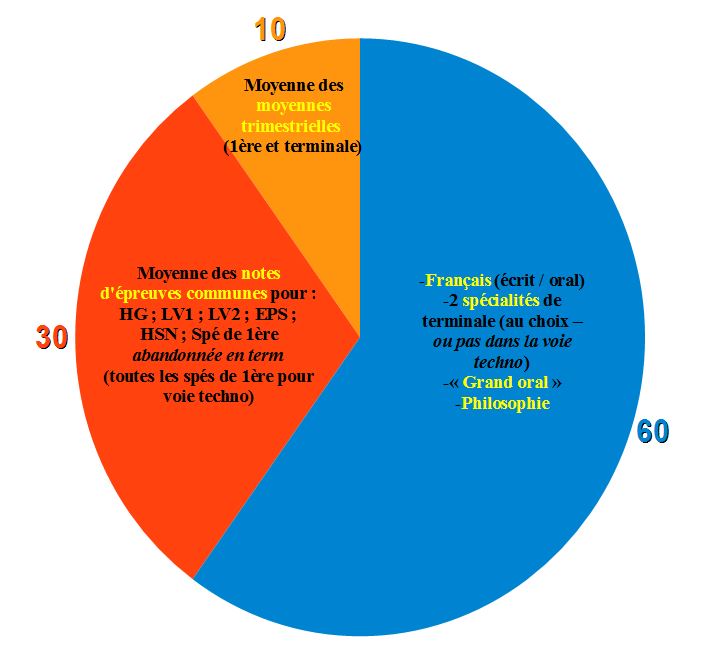 %
Pondération encore connue
sciences
%
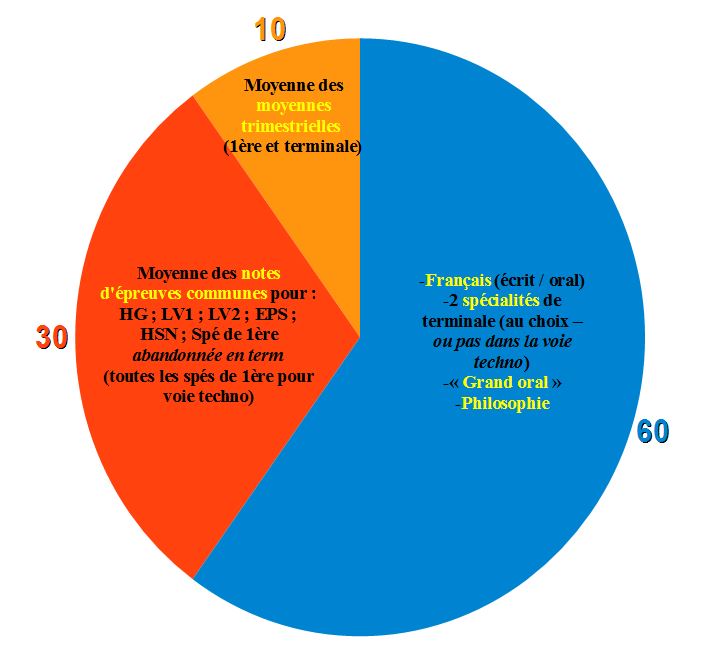 %
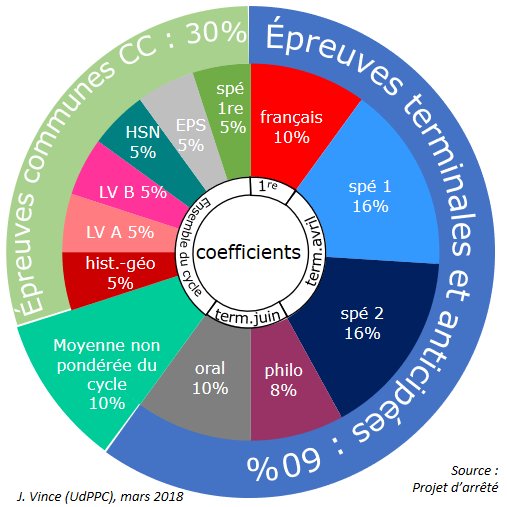 sciences
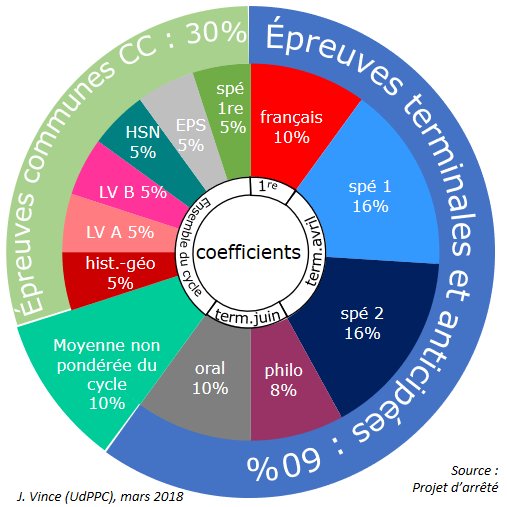 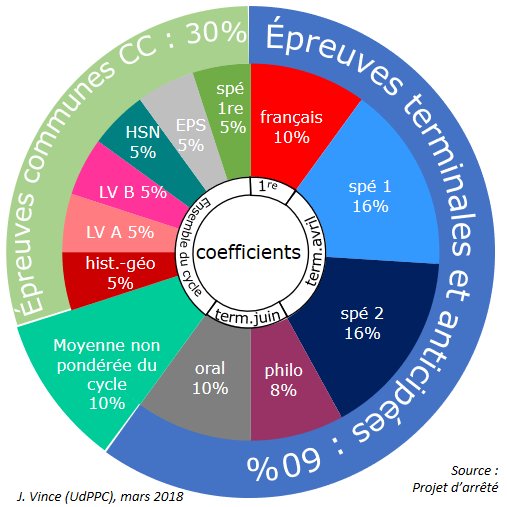 CALENDRIER 
DE LA MISE EN PLACE 
DU NOUVEAU LYCÉE
2020-2021

Entrée en vigueur de la nouvelle terminale.

Première, 2e et 3e trimestre 2021 : 
	2 sessions d’épreuves communes

Terminale, 3e trimestre 2021 :
	1 session d’épreuves communes 	+ épreuves des 2 spécialités

juin 2021 : épreuve de philosophie (unifiée) + grand oral